閱讀 fun 程式   Reading“Fun”
課程目標
1.學生能閱讀多元文類的文章2.學生能具備資訊整理的能力3.學生能分析文字圖表的能力4.學生能提升口語表達的能力5.學生能多角度面向思索議題
課程內容
課程內容
課程內容
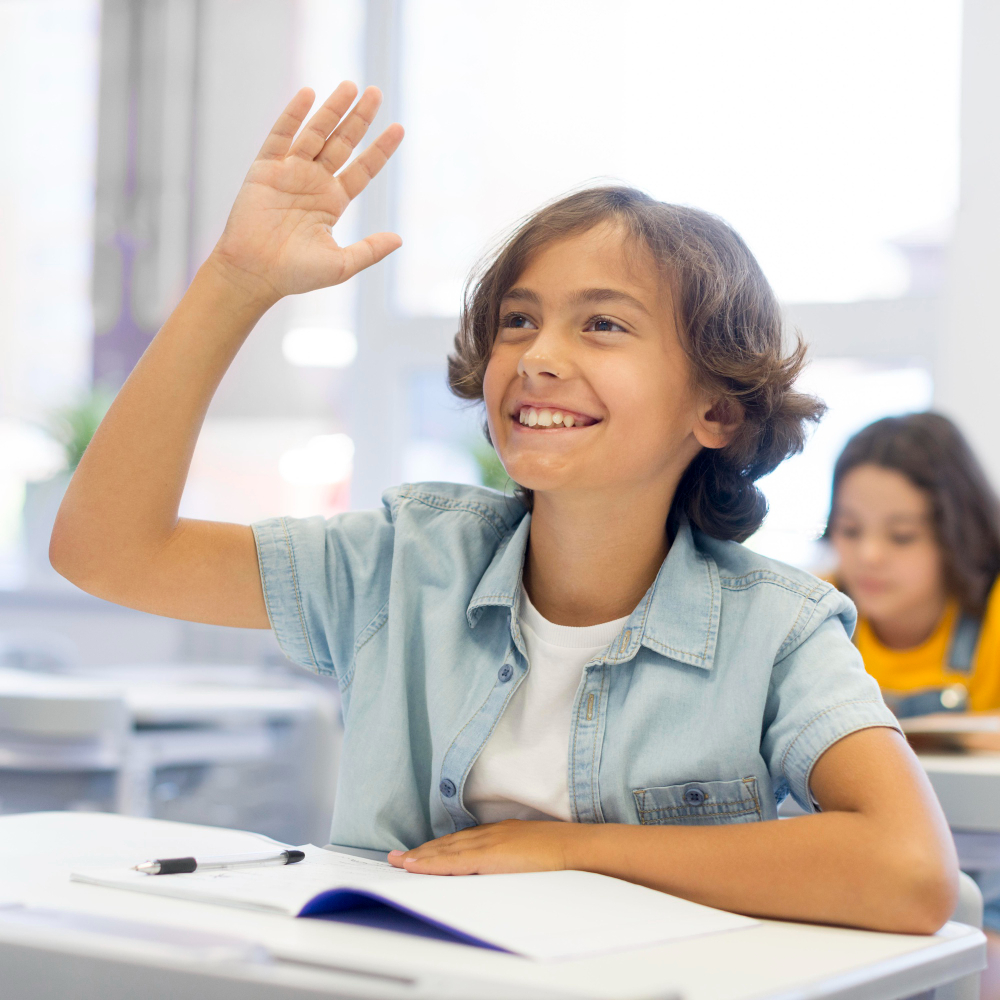 上課概況簡述
教學策略：講述、討論（學生分組討論、師生共同討論） 
教學評量：參與態度、口語表達、分組討論、實作成果
課綱核心素養
◎自主行動:身心素質與自我精進             規劃執行與創新應變◎社會參與:人際關係與團隊合作            多元文化與國際理解◎溝通互動:藝術涵養與美感素養             科技資訊與媒體素養             符號運用與溝通表達
對應學群
生命科學、地球環境、建築設計社會心理、文史哲、法政